Государственная символика
Беларуси
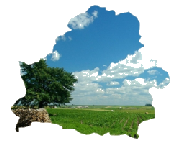 Радзіма мая дарагая,
Ты ў шчасці жаданым жыві:
Я сэрцам табе прысягаю
У шчырай сыноўняй любві.
Алесь Бачыла
Герб и флаг считаются во всех странах мира высшим символом народа. Они олицетворяют для каждого гражданина Родину.
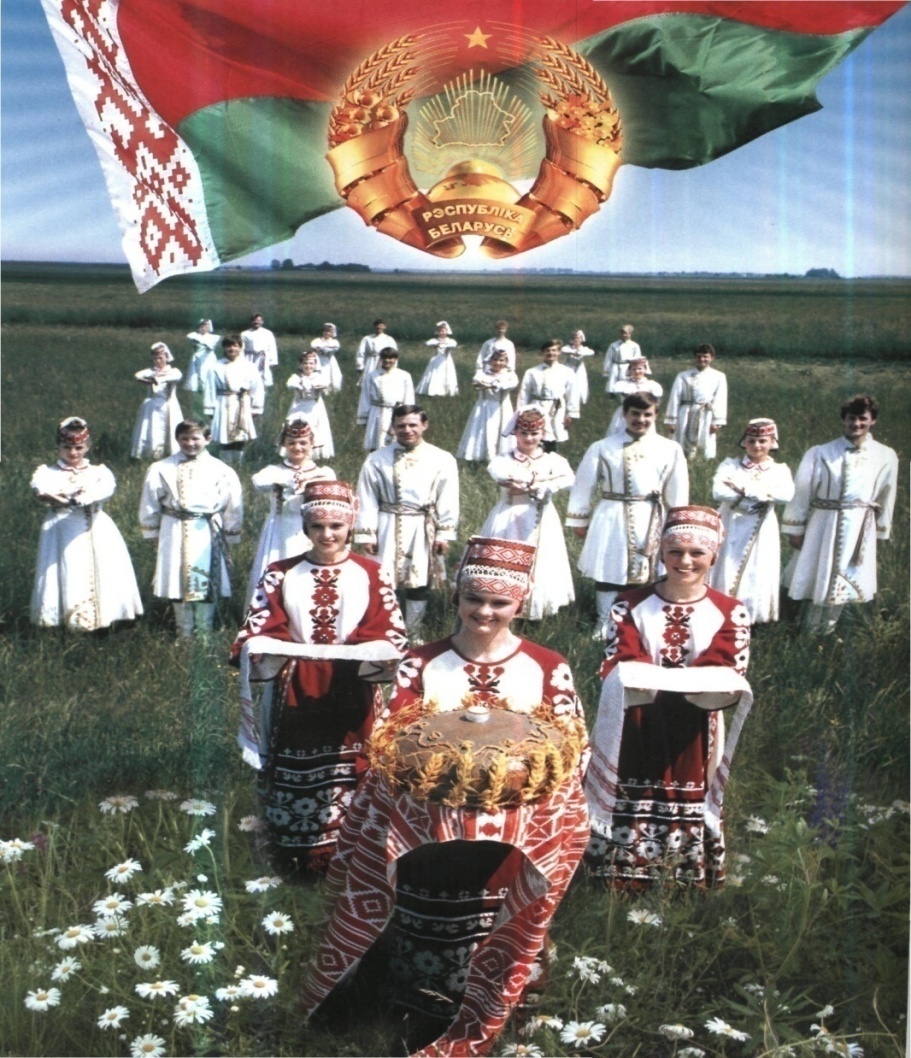 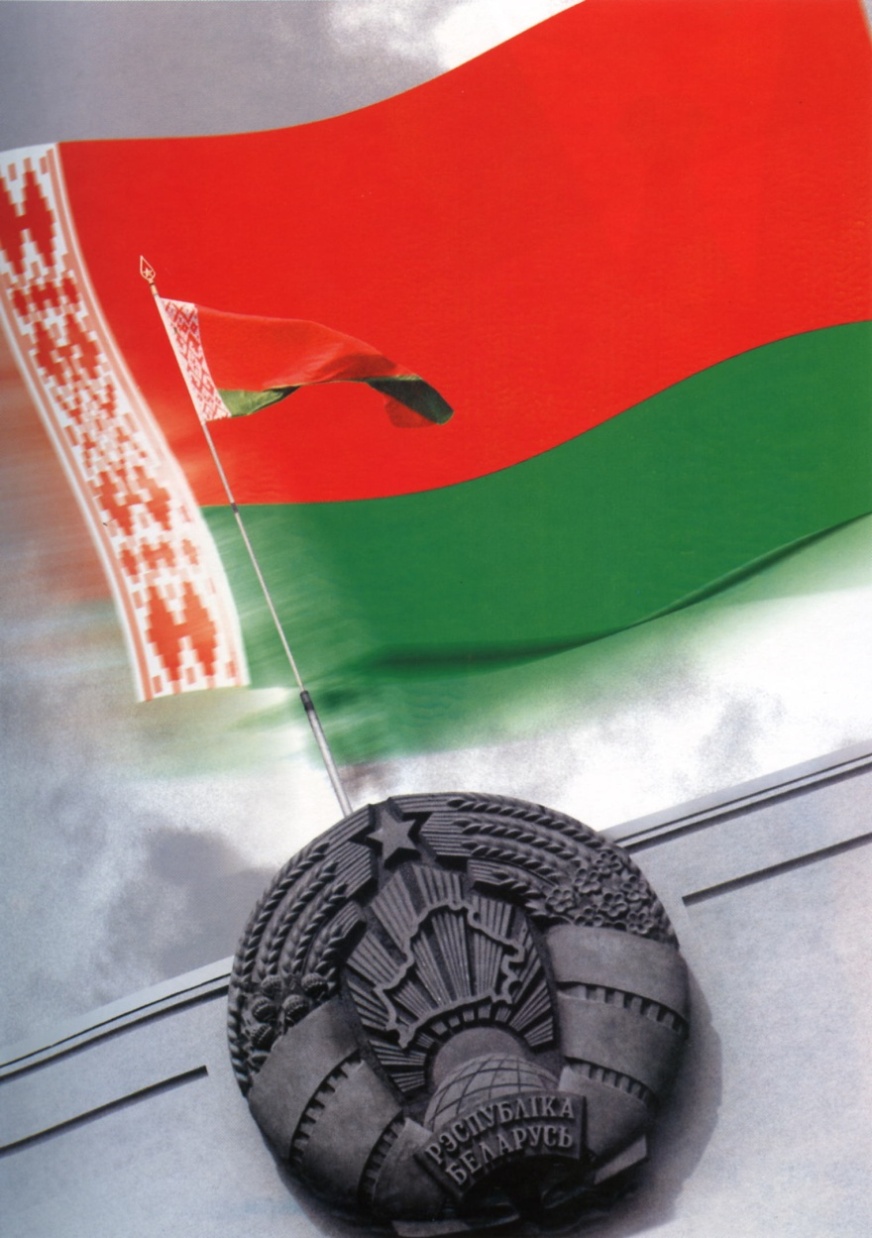 Символыгосударства
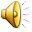 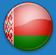 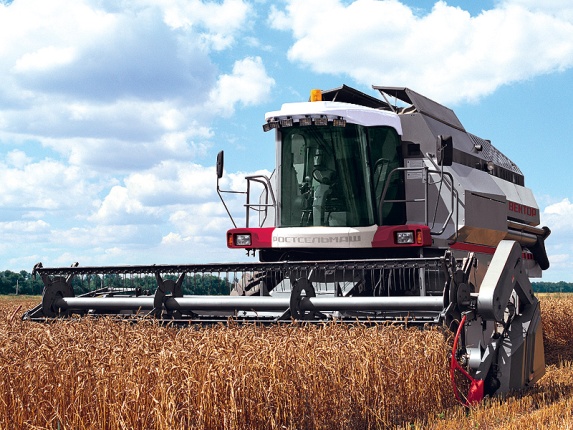 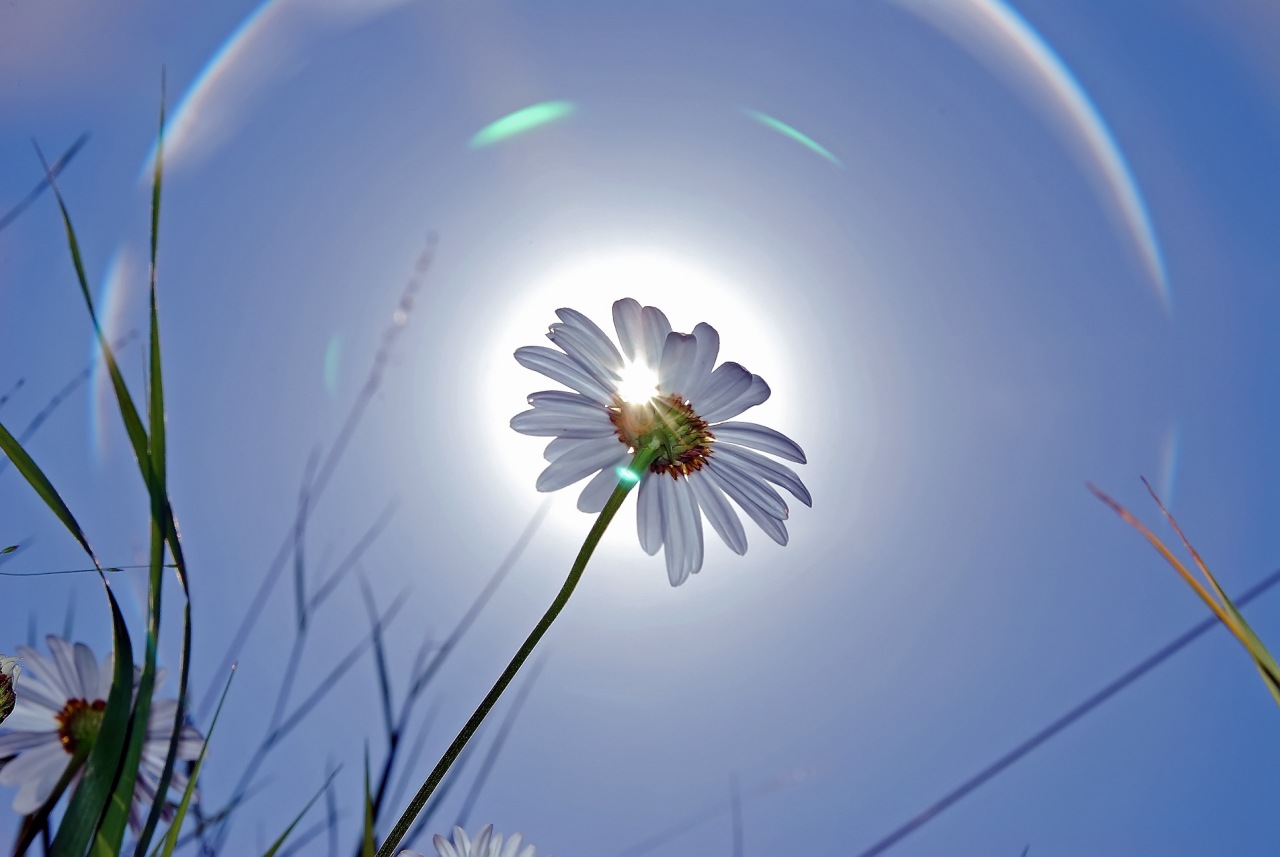 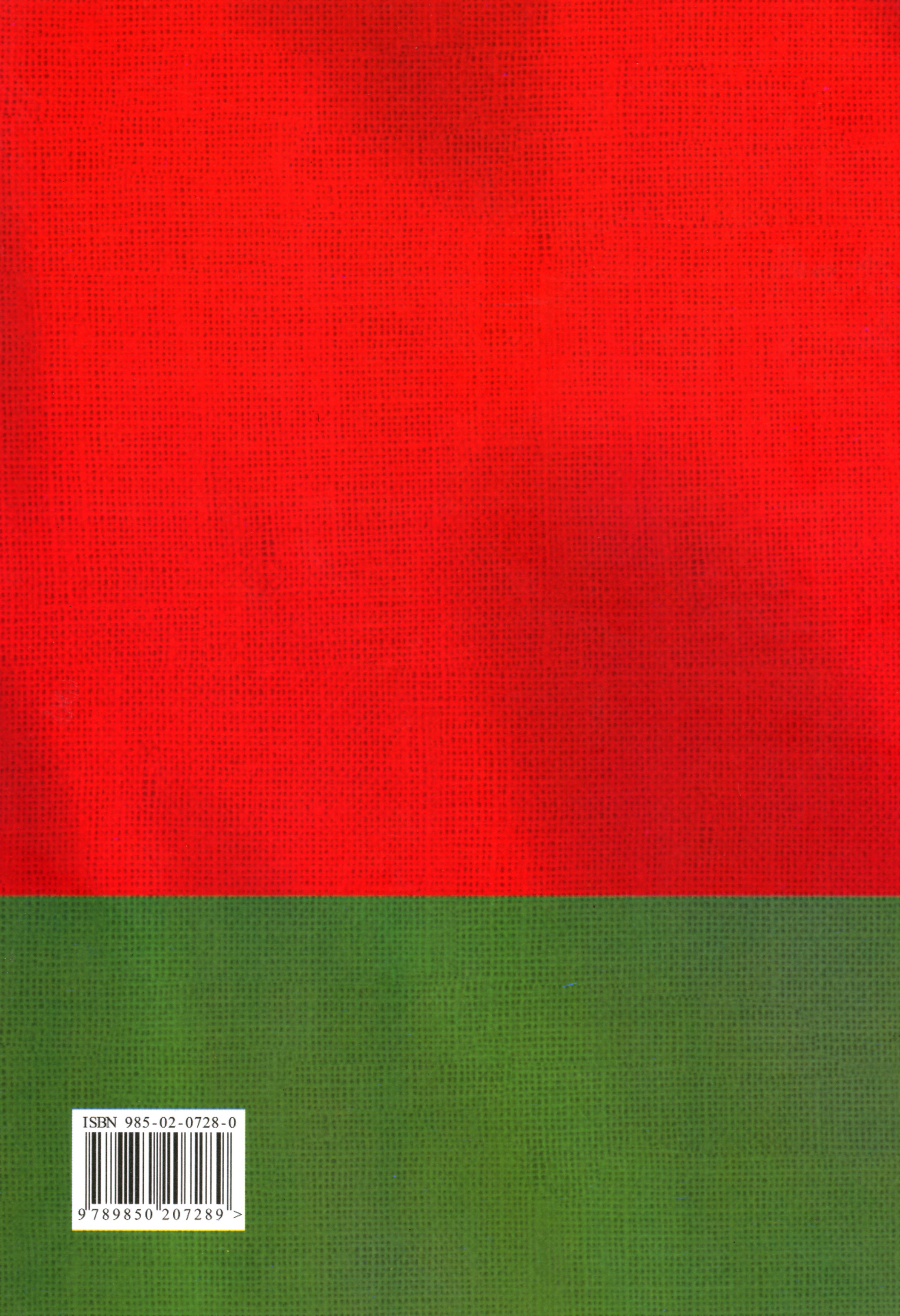 Флаг Беларуси
Государственный флаг РБ является символом государственного суверенитета Республики Беларусь, представляет собой прямоугольное полотнище, состоящее из двух горизонтально расположенных цветных полос:                       
   верхней - красного цвета                
    и нижней - зеленого цвета.                   
       Около древка вертикально расположен белорусский национальный орнамент красного цвета  на белом поле.
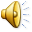 Страна моя, родная Беларусь,         
Пусть над тобой всегда свободно реет                                                      
Наш флаг, в котором радостно слились
Цвета, которые нам всех милее:
Зеленый цвет полей, лугов, лесов,                                       
И красный цвет- цвет жизни и надежды,                                                       
И белый цвет, как символ всех веков,                                    
Хранящих в сердце и любовь, и                         
                                                       верность.
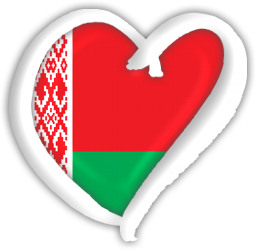 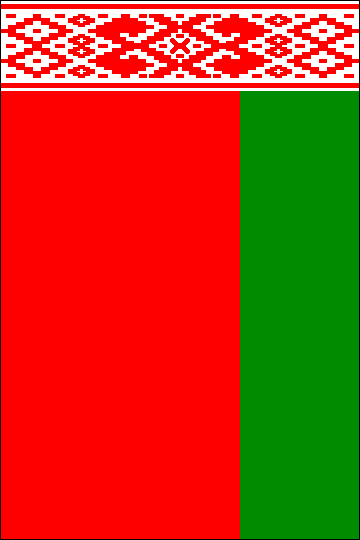 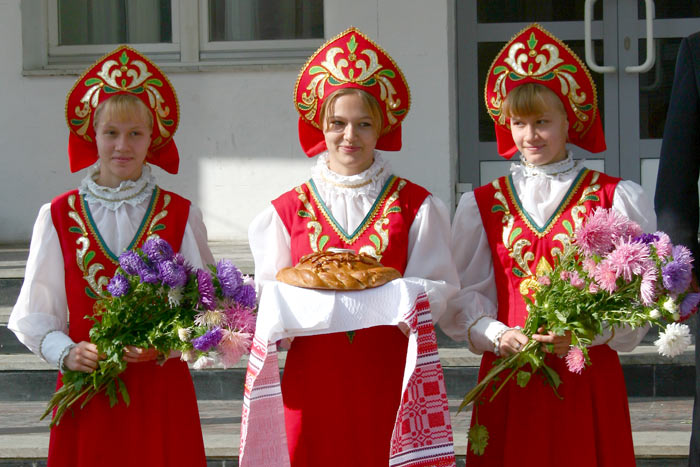 Таким образом, белорусский флаг рассказывает историю белорусского народа, зовет к свободе, процветанию и дружбе народов.
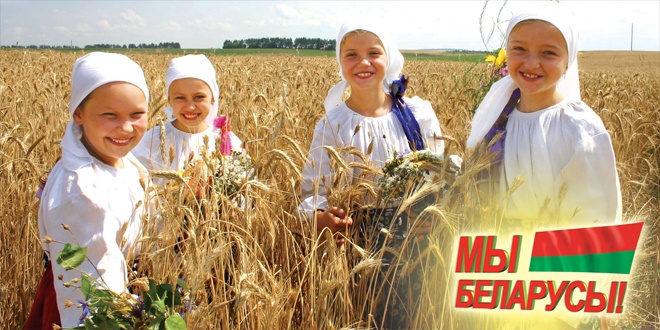 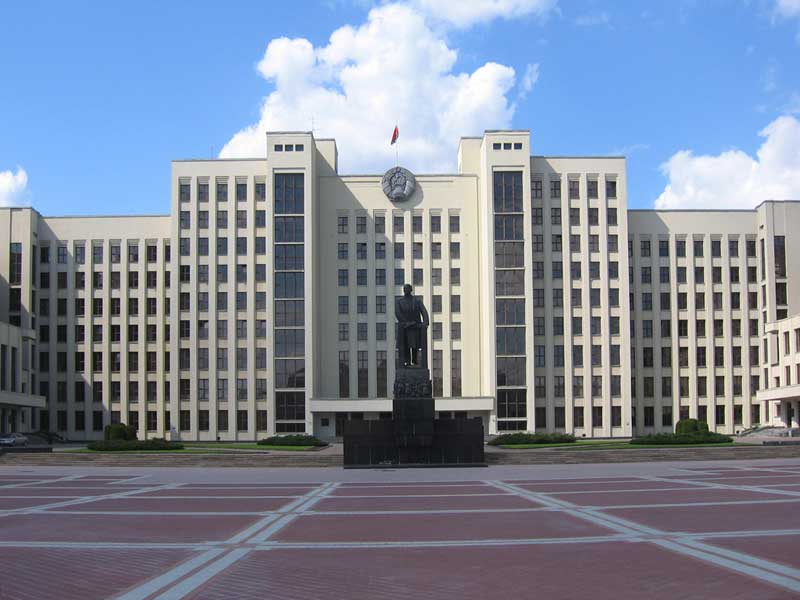 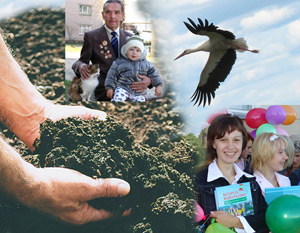 Герб В 1995 году состоялся референдум по вопросу о национальной символике. После опубликования результатов, Президент  издал Указ                                                                                "Об утверждении эталона Государственного герба Республики Беларусь                и Положения о Государственном гербе Республики Беларусь".
Государственный герб РБ, представляет собой         зеленый контур республики в золотых лучах солнца      над земным шаром.       Сверху контура         находится пятиконечная красная звезда.                Герб обрамляет венок из золотых колосьев, переплетенных справа цветками клевера,            слева - льна.                 Колосья обвиты красно-зеленой лентой, на которой золотом написано «Республика Беларусь»
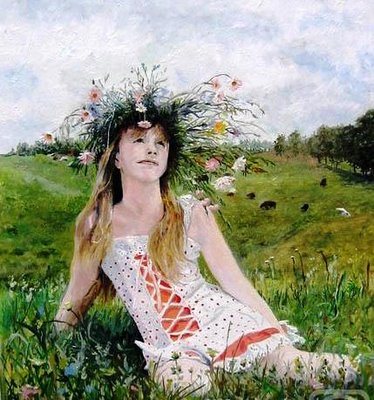 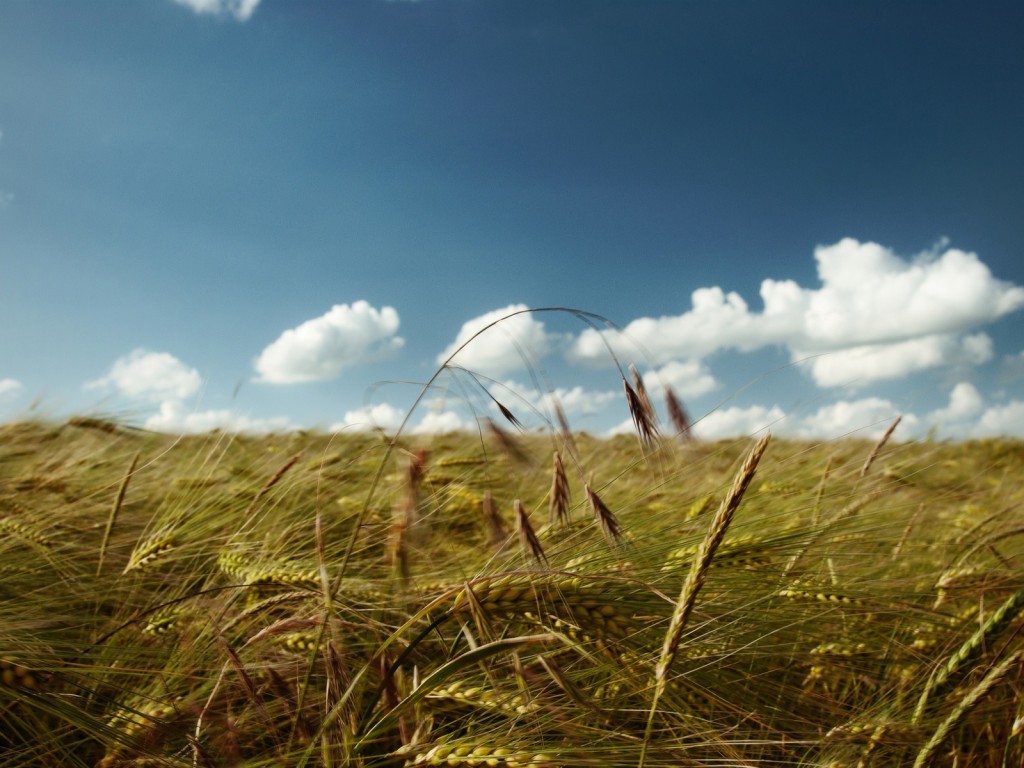 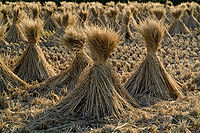 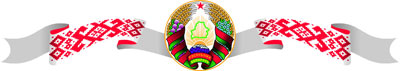 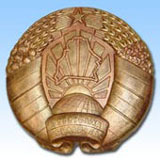 День государственного герба     и государственного флага
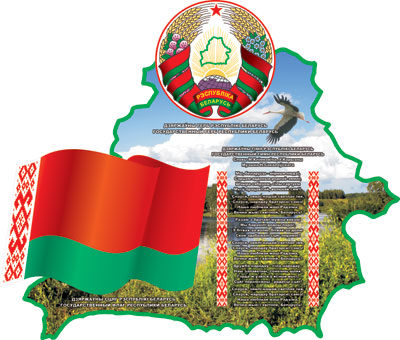 отмечается              ежегодно        во второе воскресенье         мая
Гимн
Слова М.Климковича, У.Каризны
Музыка Н.Соколовского
         УтвержденУказом ПрезидентаРеспублики Беларусь02.07.2002 № 350
 При исполнении гимна люди встают,  так они проявляют уважение к своему государству
Гимн (текст)
Мы,беларусы- мірныя людзі,Сэрцам адданыя роднай зямлі,Шчыра сябруем, сілы гартуемМы ў працавітай, вольнай сям'і.
Слаўся, зямлі нашай светлае імя,Слаўся, народаў братэрскі саюз!Наша любімая маці-Радзіма,Вечна жыві і квітней, Беларусь!
Разам з братамі мужна вякаміМы баранілі родны парог,У бітвах за волю, бітвах за долюСвой здабывалі сцяг перамог!
Слаўся, зямлі нашай светлае імя,Слаўся, народаў братэрскі саюз!Наша любімая маці-Радзіма,Вечна жыві і квітней, Беларусь!
Дружба народаў - сіла народаў -Наш запаветны, сонечны шлях.Горда ж узвіся ў ясныя высі,Сцяг пераможны - радасці сцяг!
Слаўся, зямлі нашай светлае імя,Слаўся, народаў братэрскі саюз!Наша любімая маці-Радзіма,Вечна жыві і квітней, Беларусь!
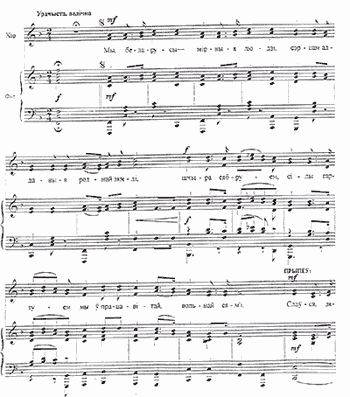 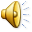 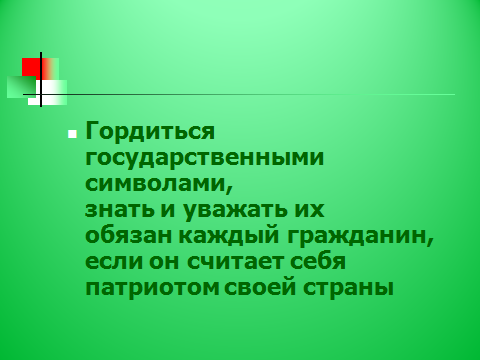